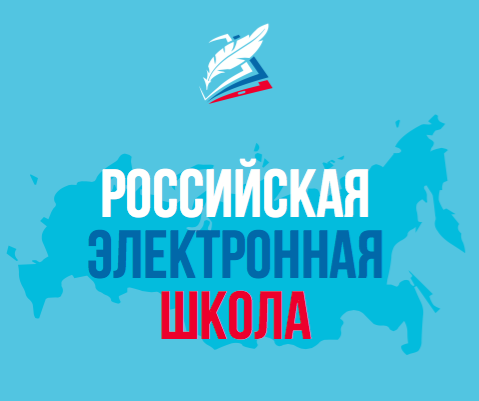 Использование современных технологий позволит сделать обучение максимально целенаправленным и индивидуальным;
Создание единых школьных порталов объединит в границах государства не только всех учеников, но и учителей. Это существенно повысит эффективность работы педагогов, получивших возможность обмениваться опытом без всяких ограничений. Для учеников внедрение электронных методов обучения откроет новые коммуникативные возможности и практически неограниченный доступ к любым образовательным программам с возможностью выбора преподавателя.
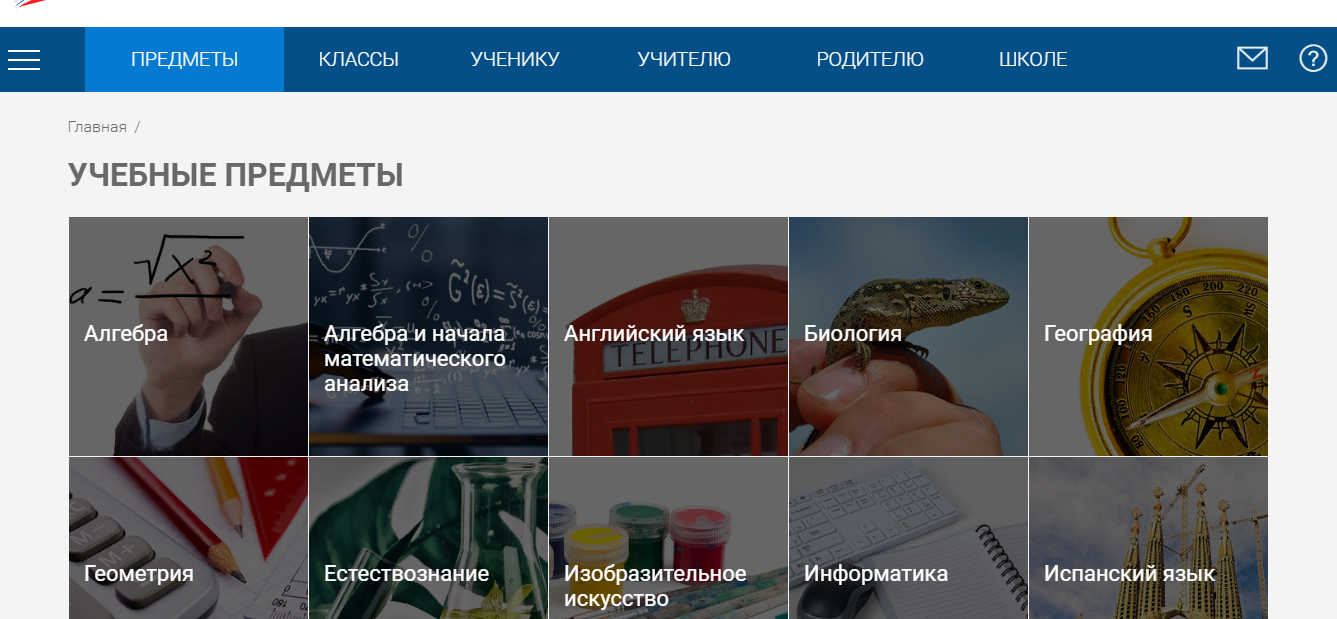 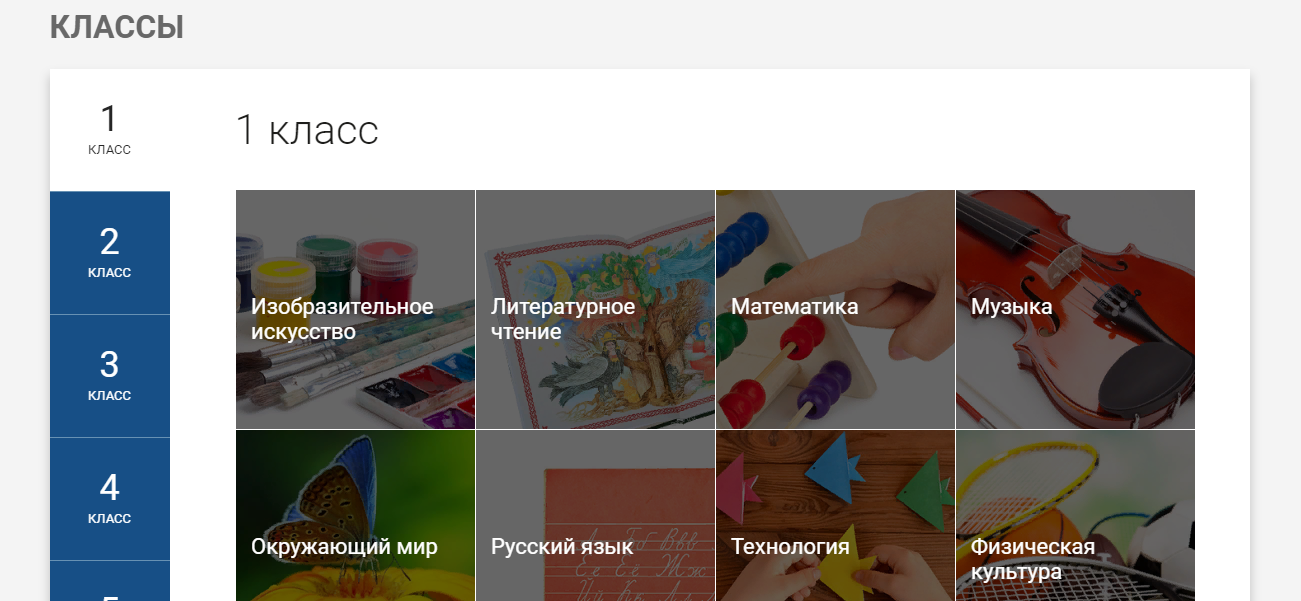 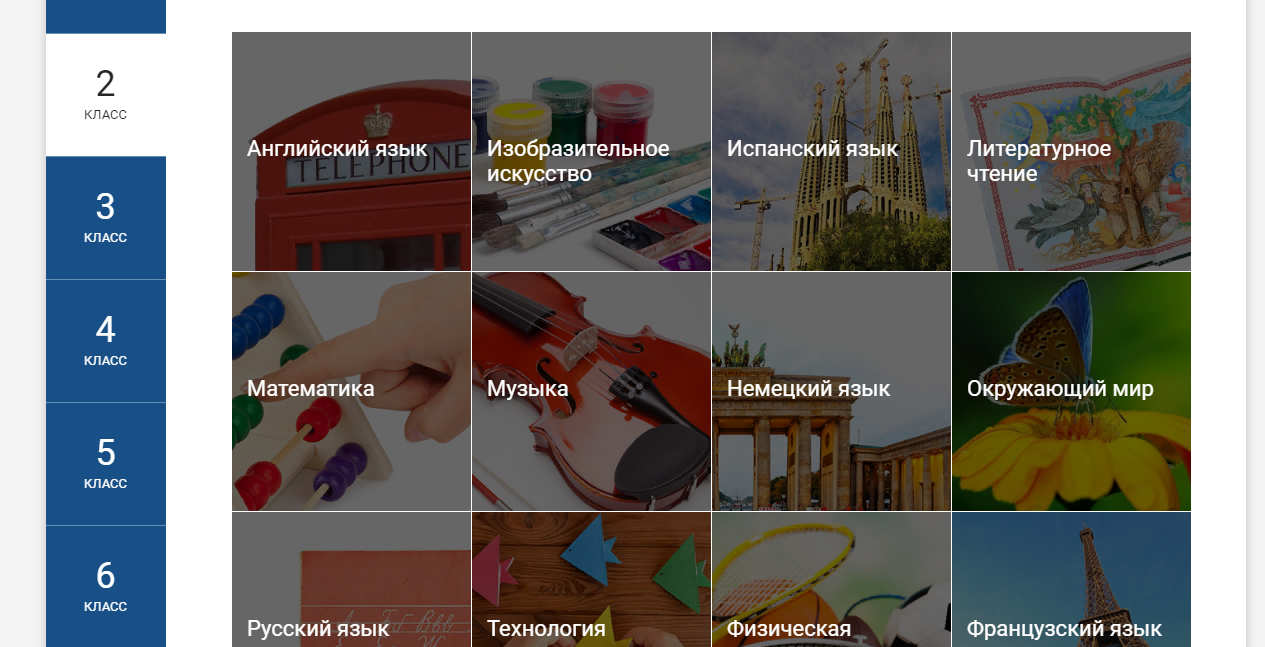 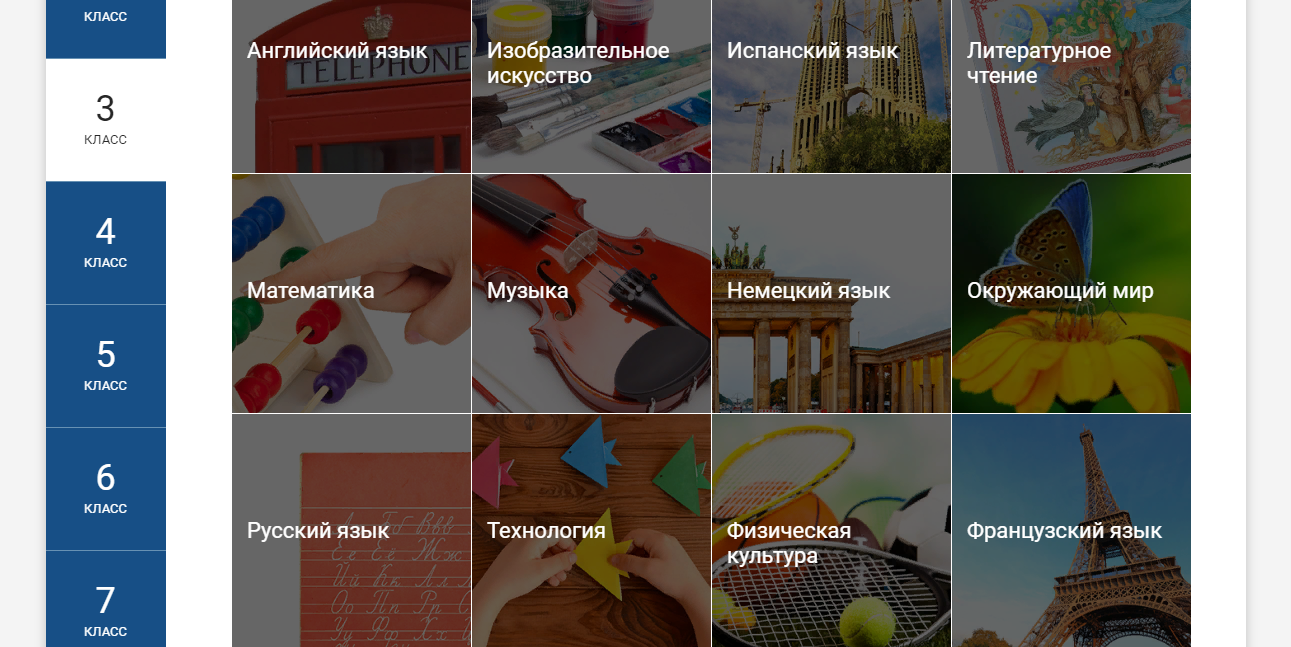 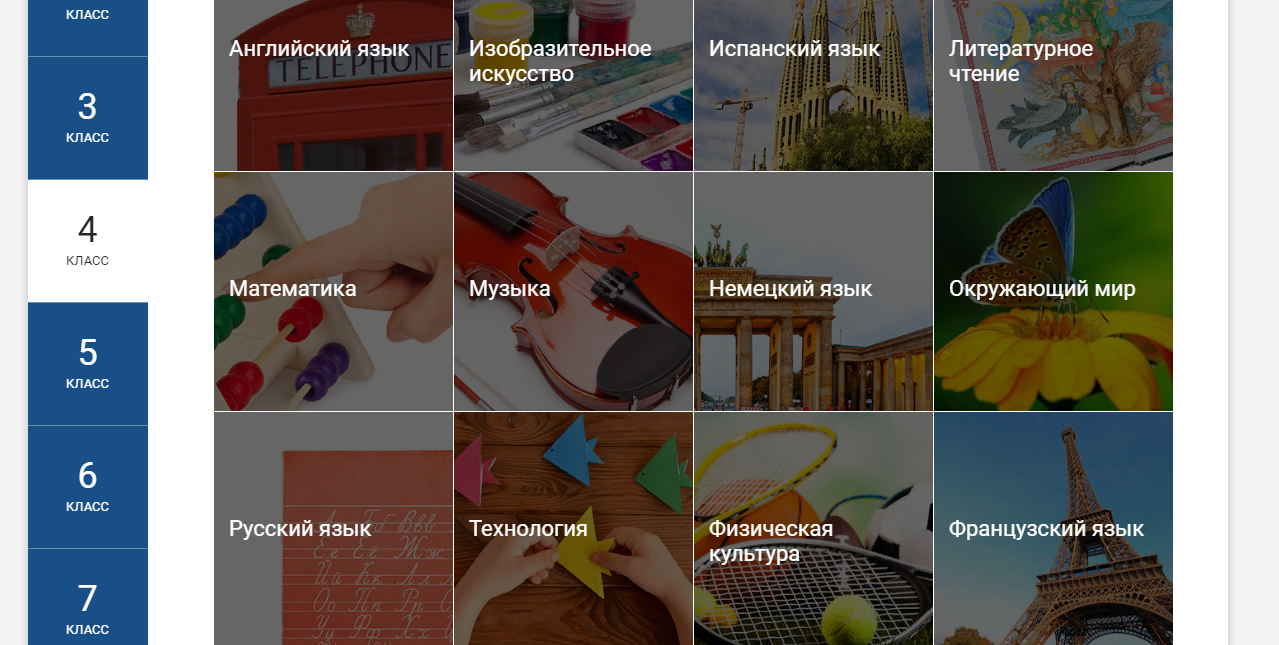 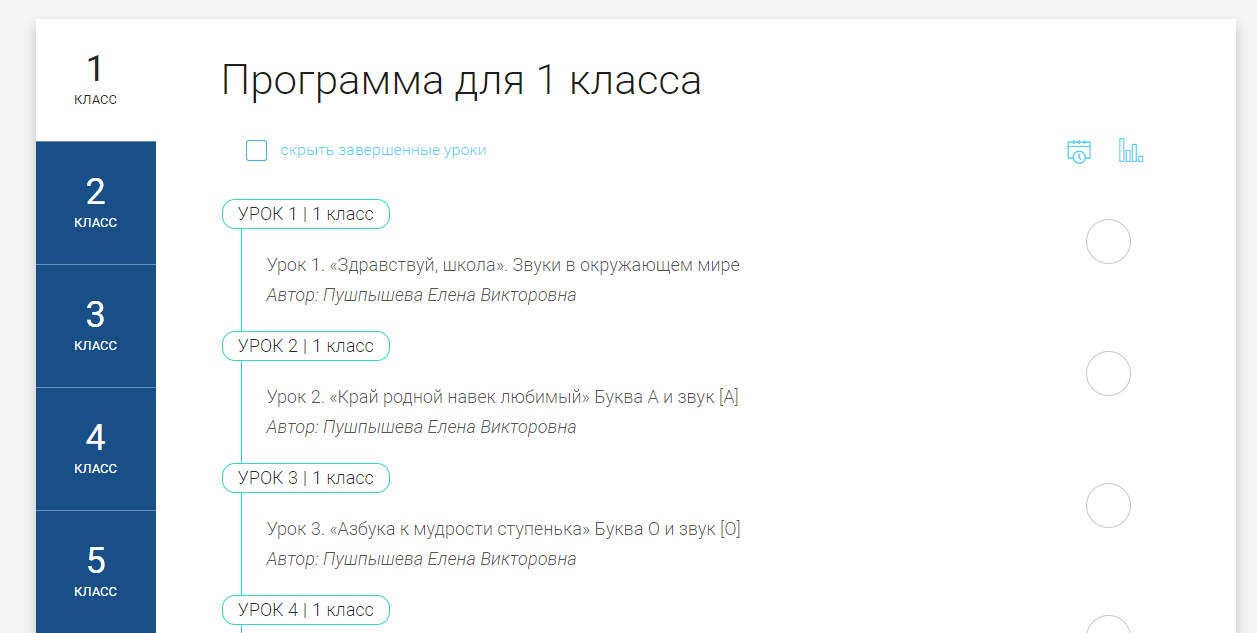 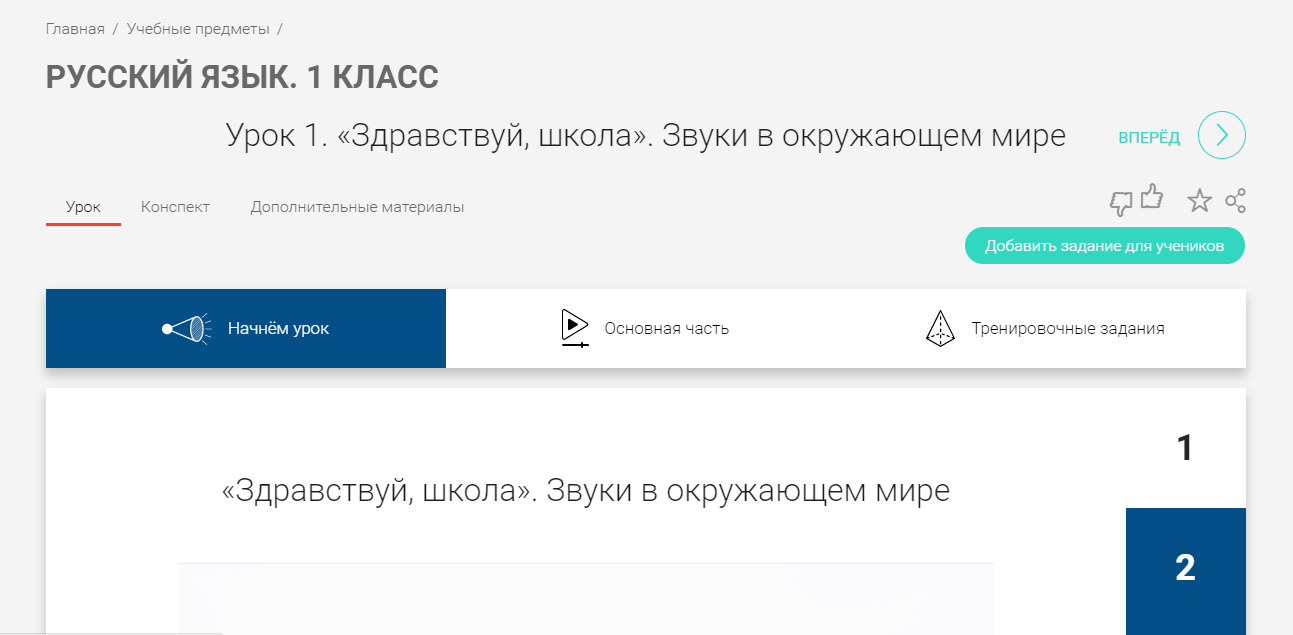 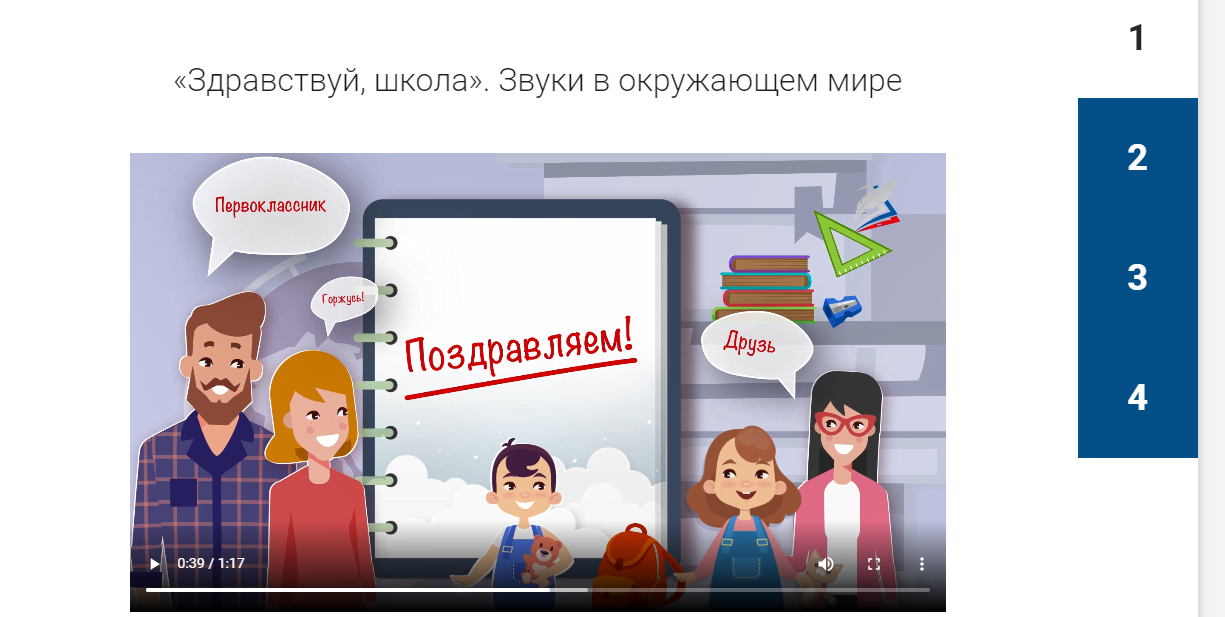 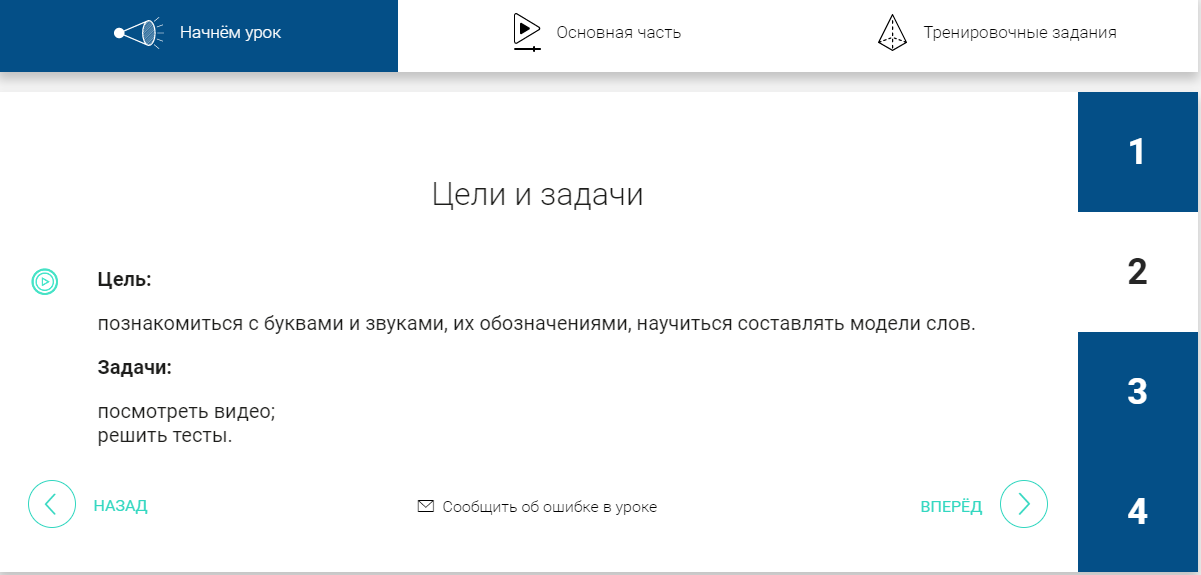 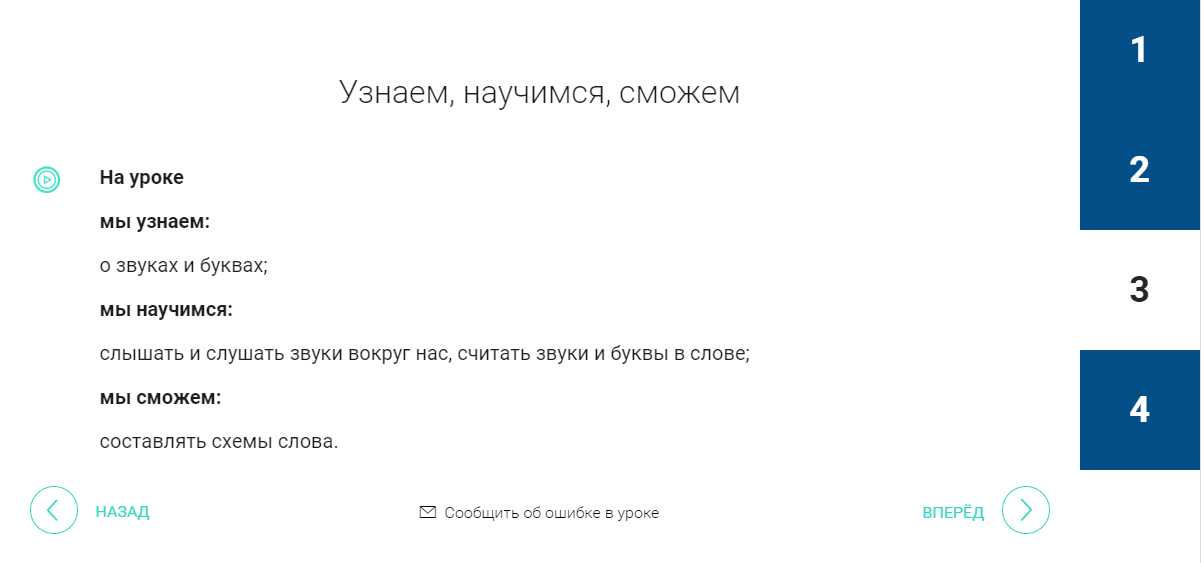 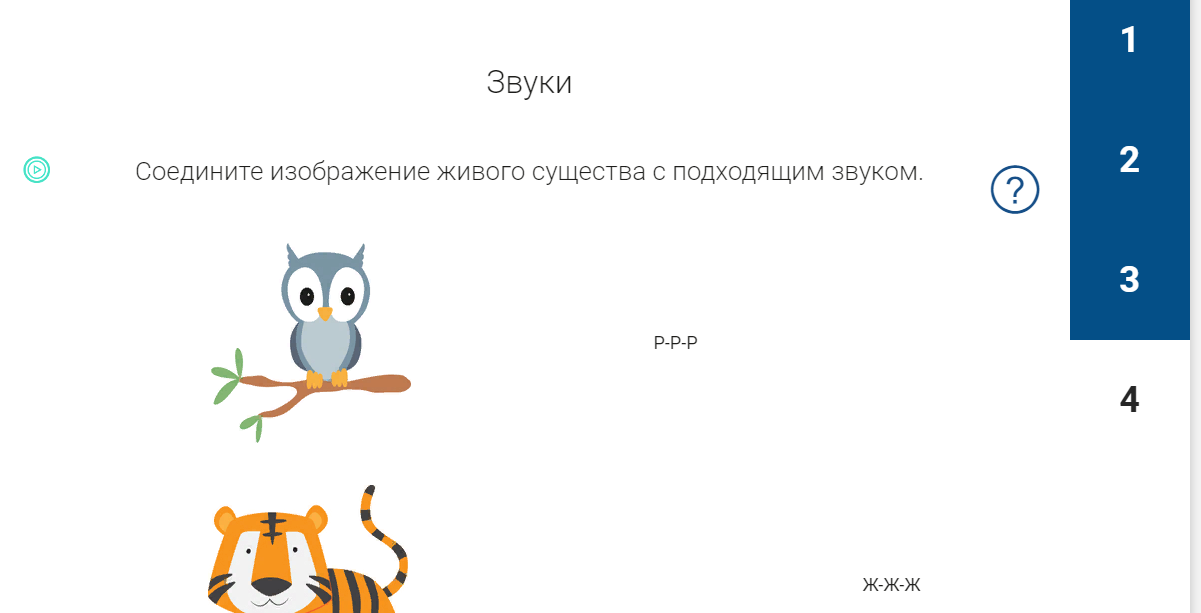 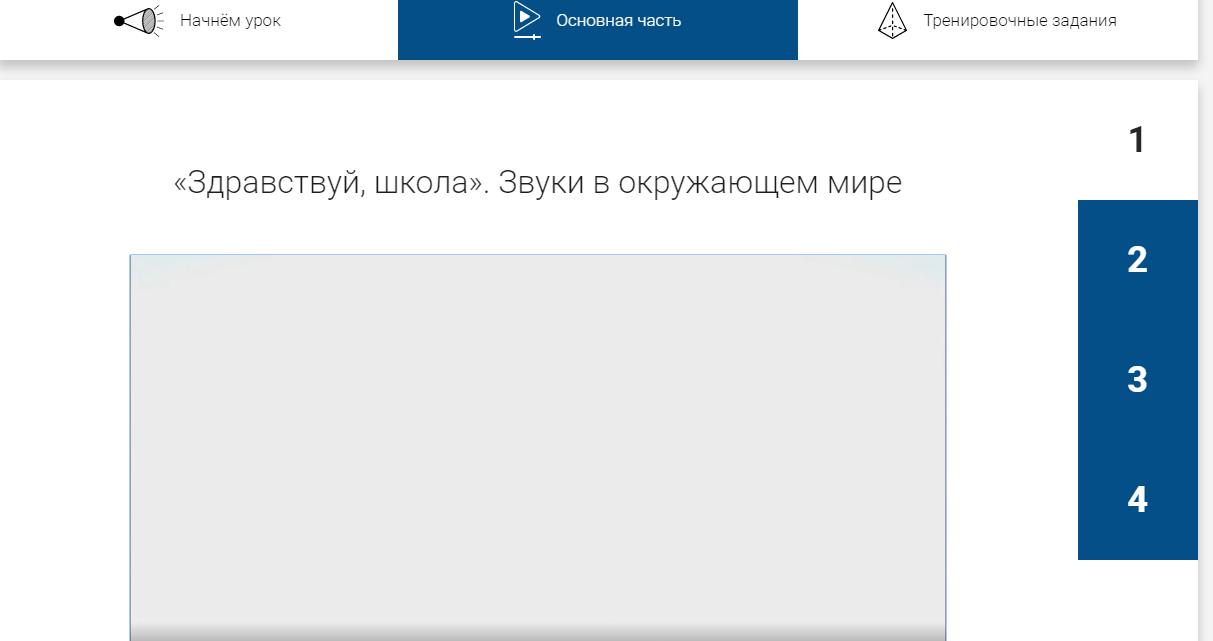 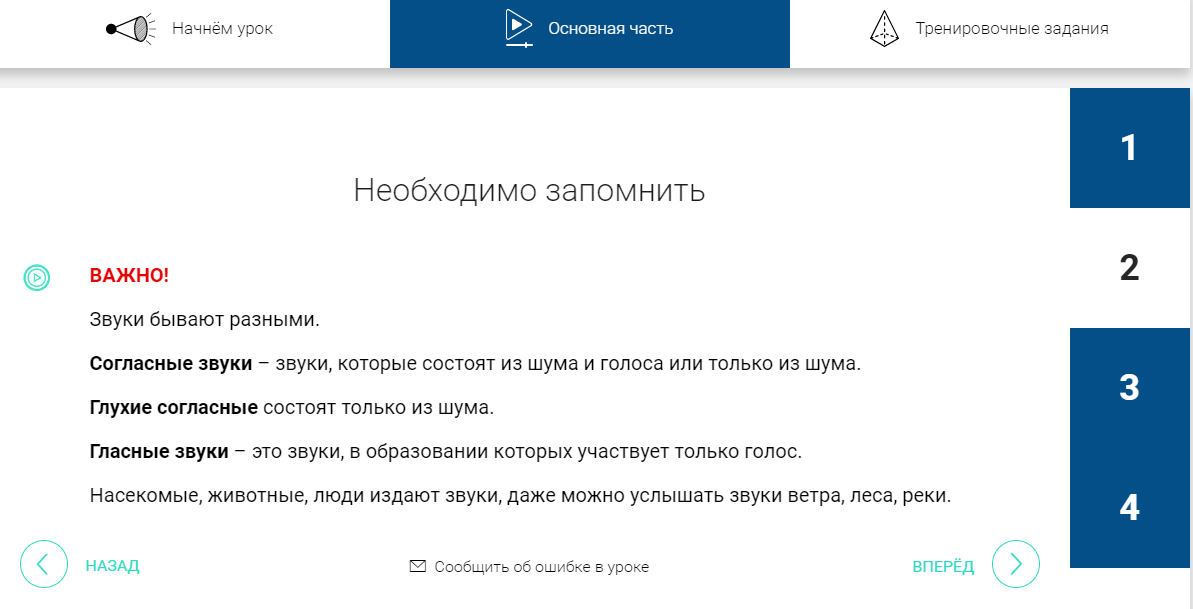 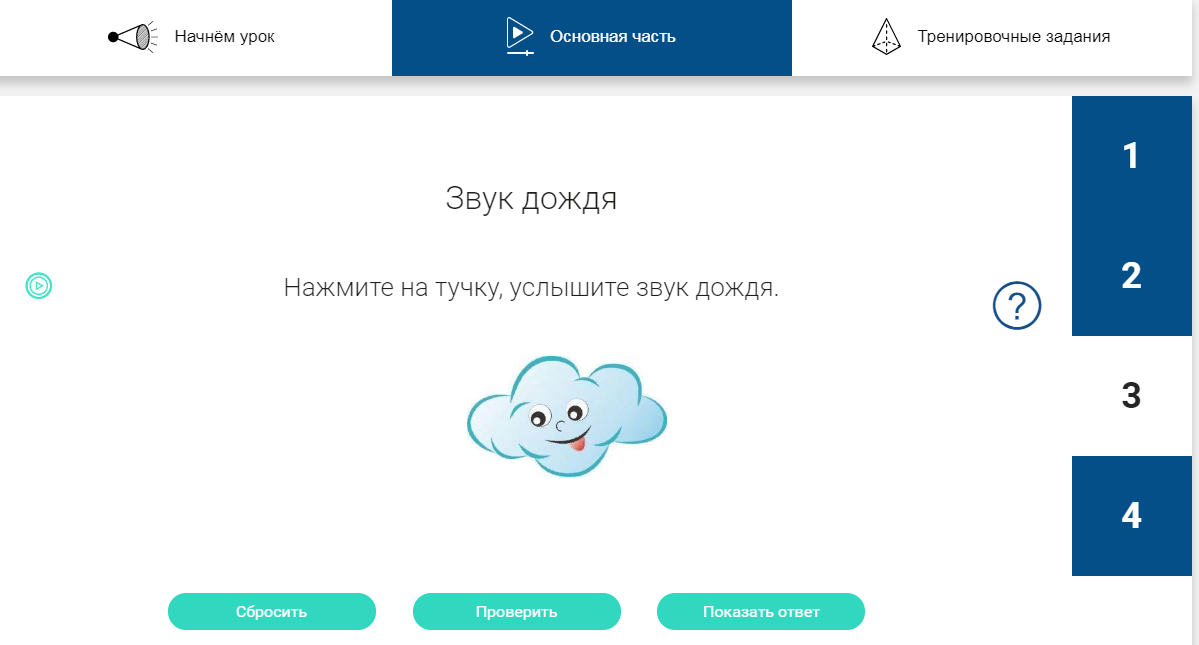 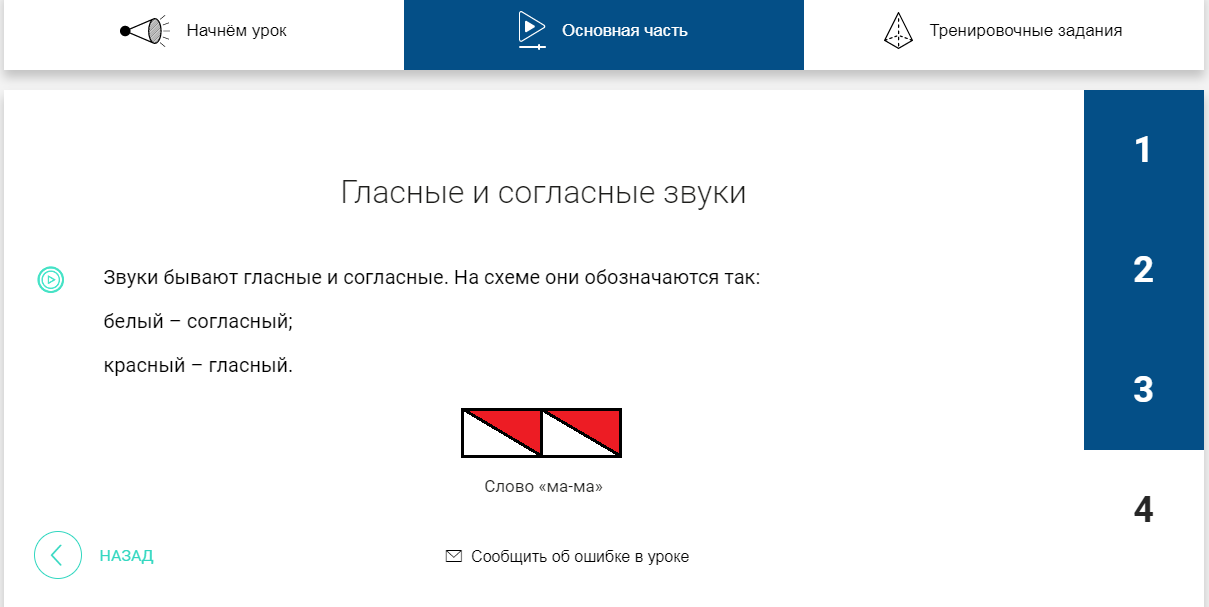 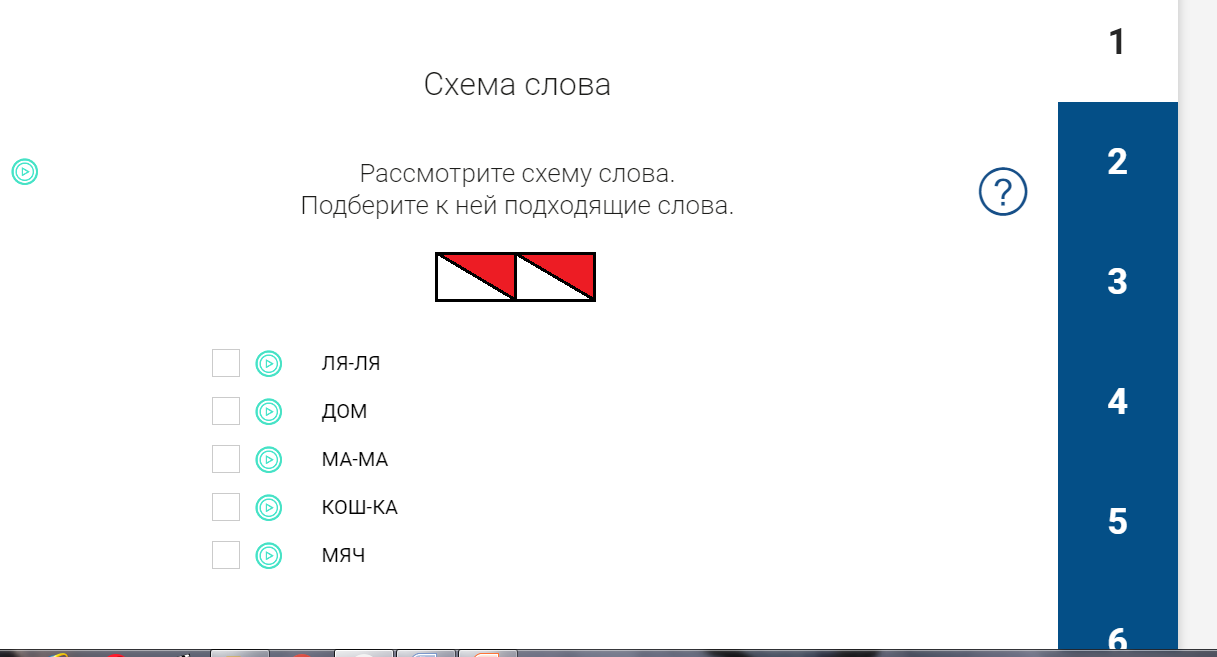 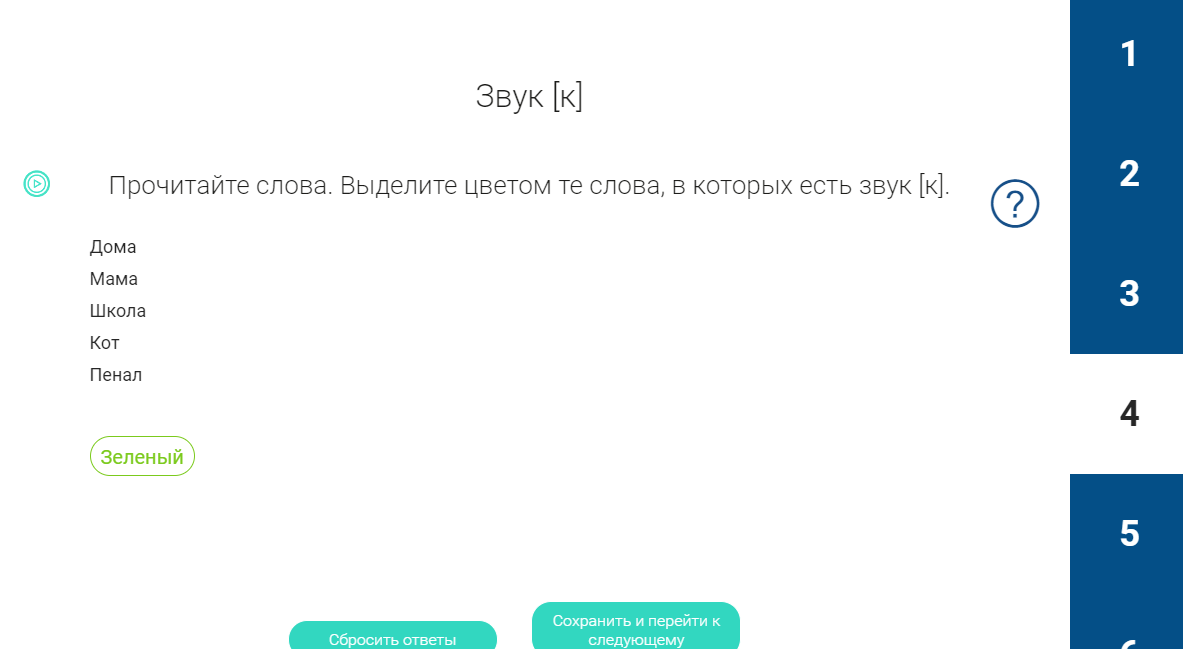 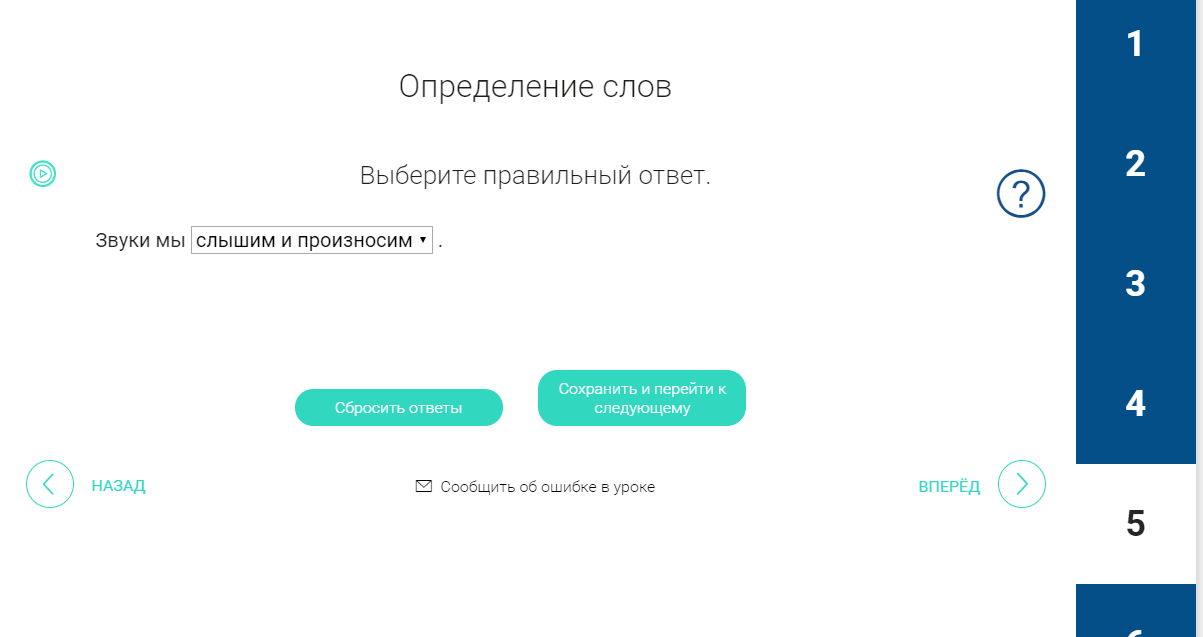 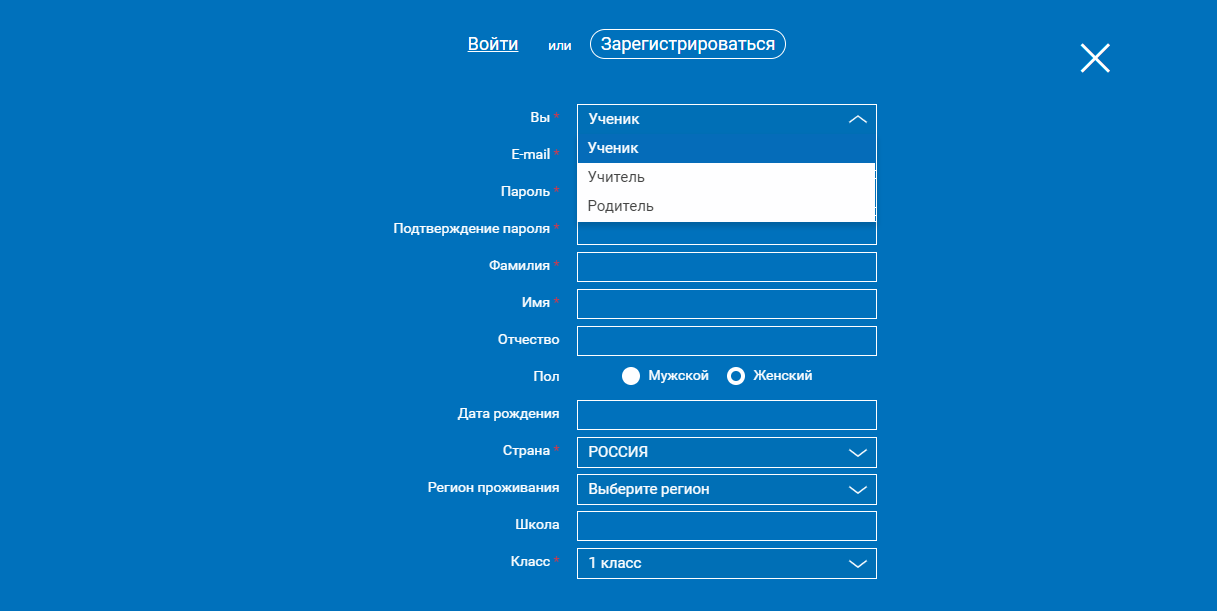 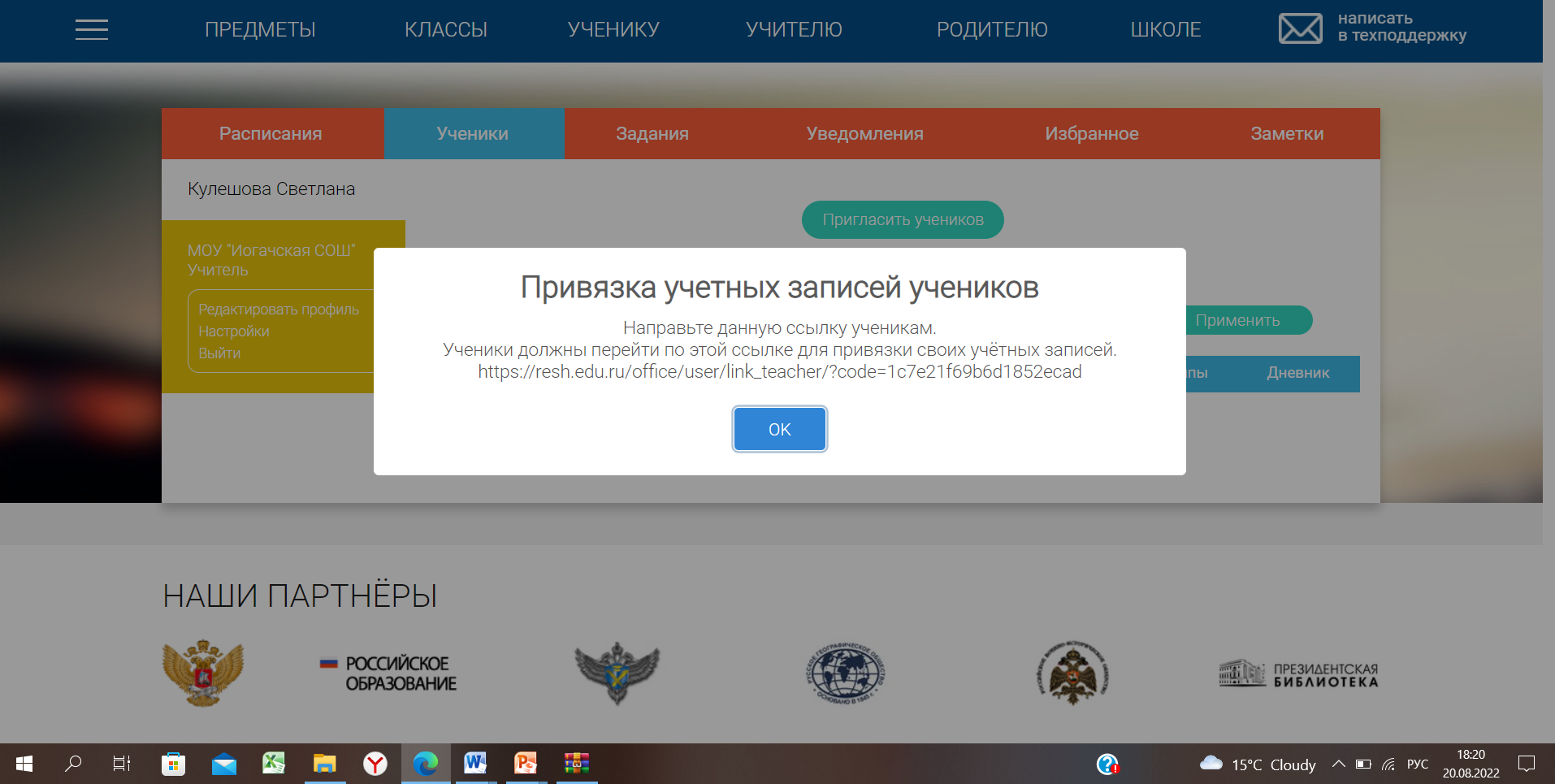 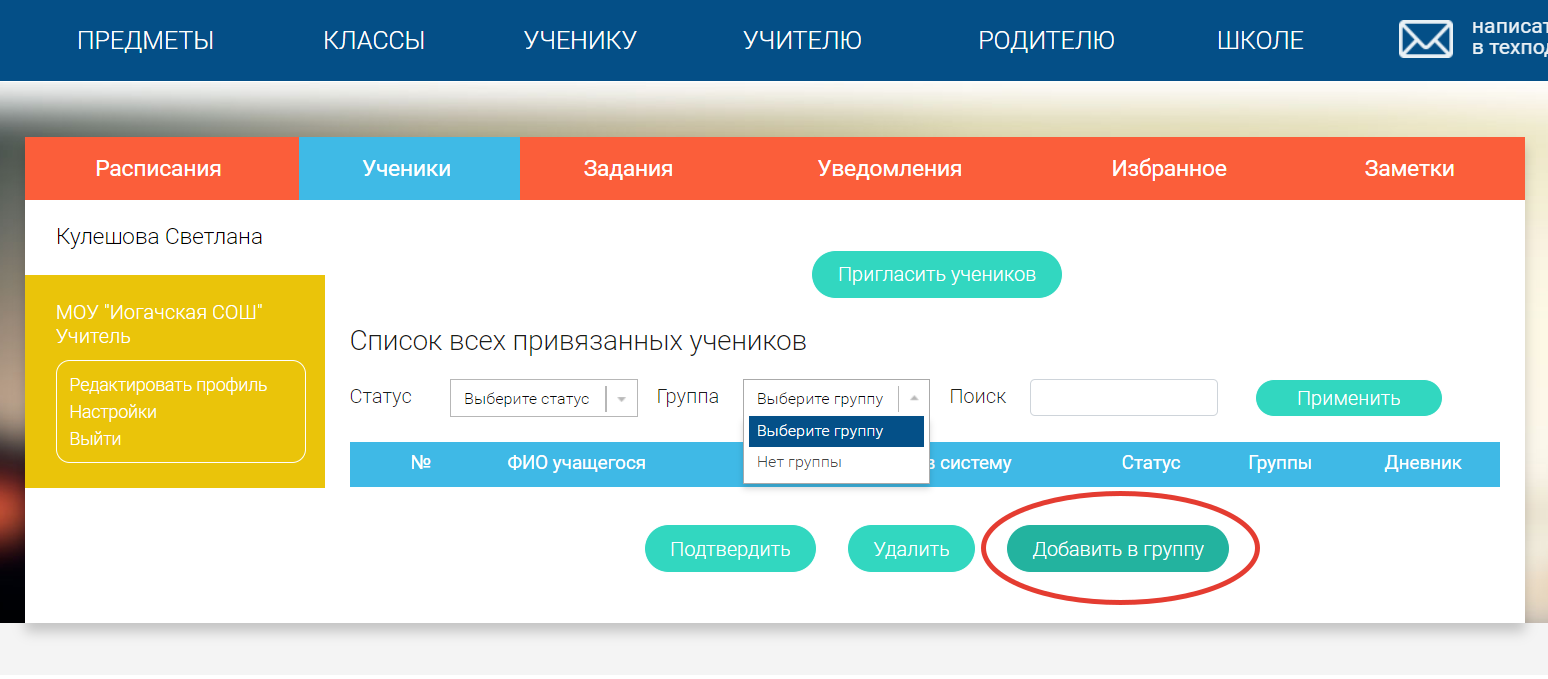 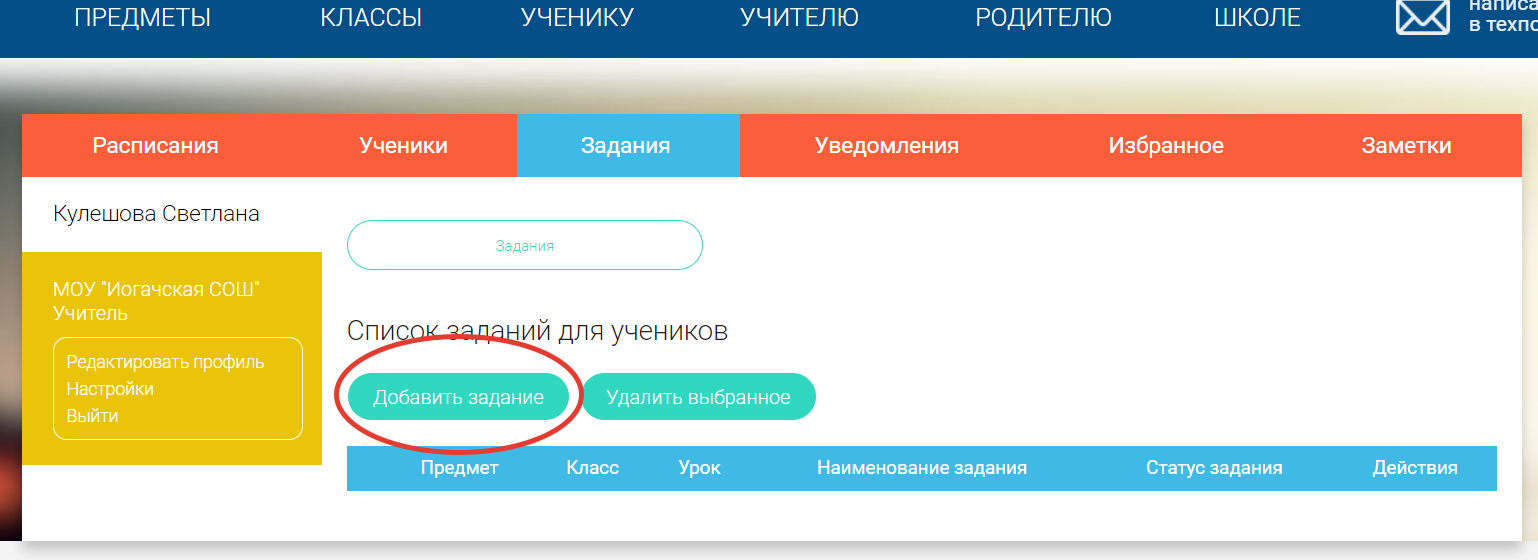 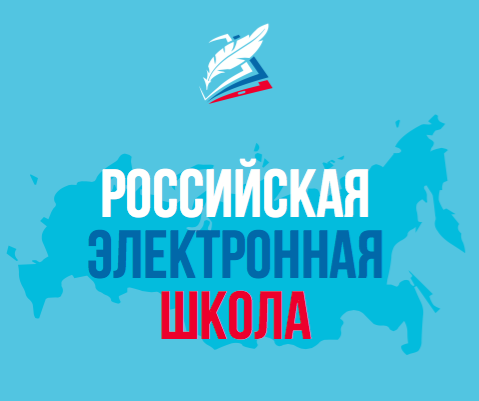